Introduction to Algebra
L4: Trace and Rank of Matrices
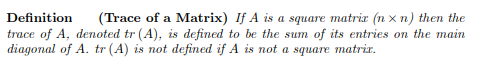 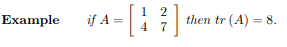 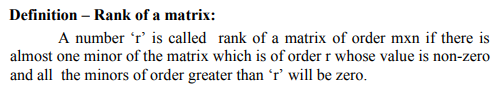 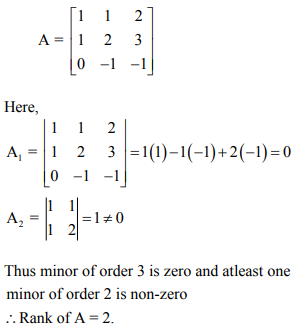 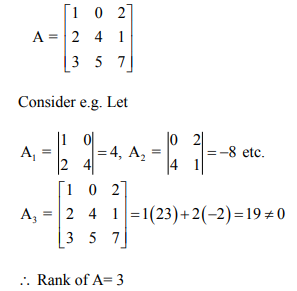 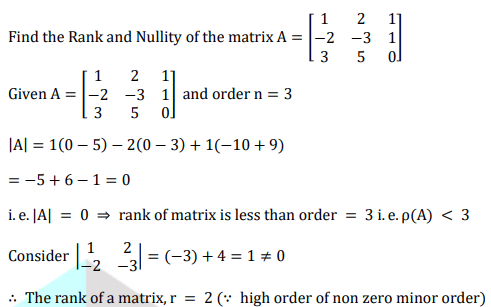 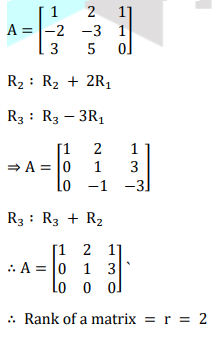 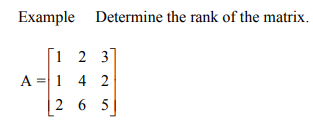 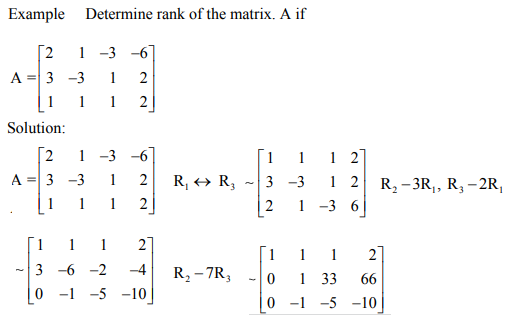 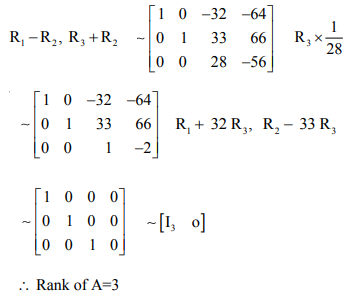